Präsentation
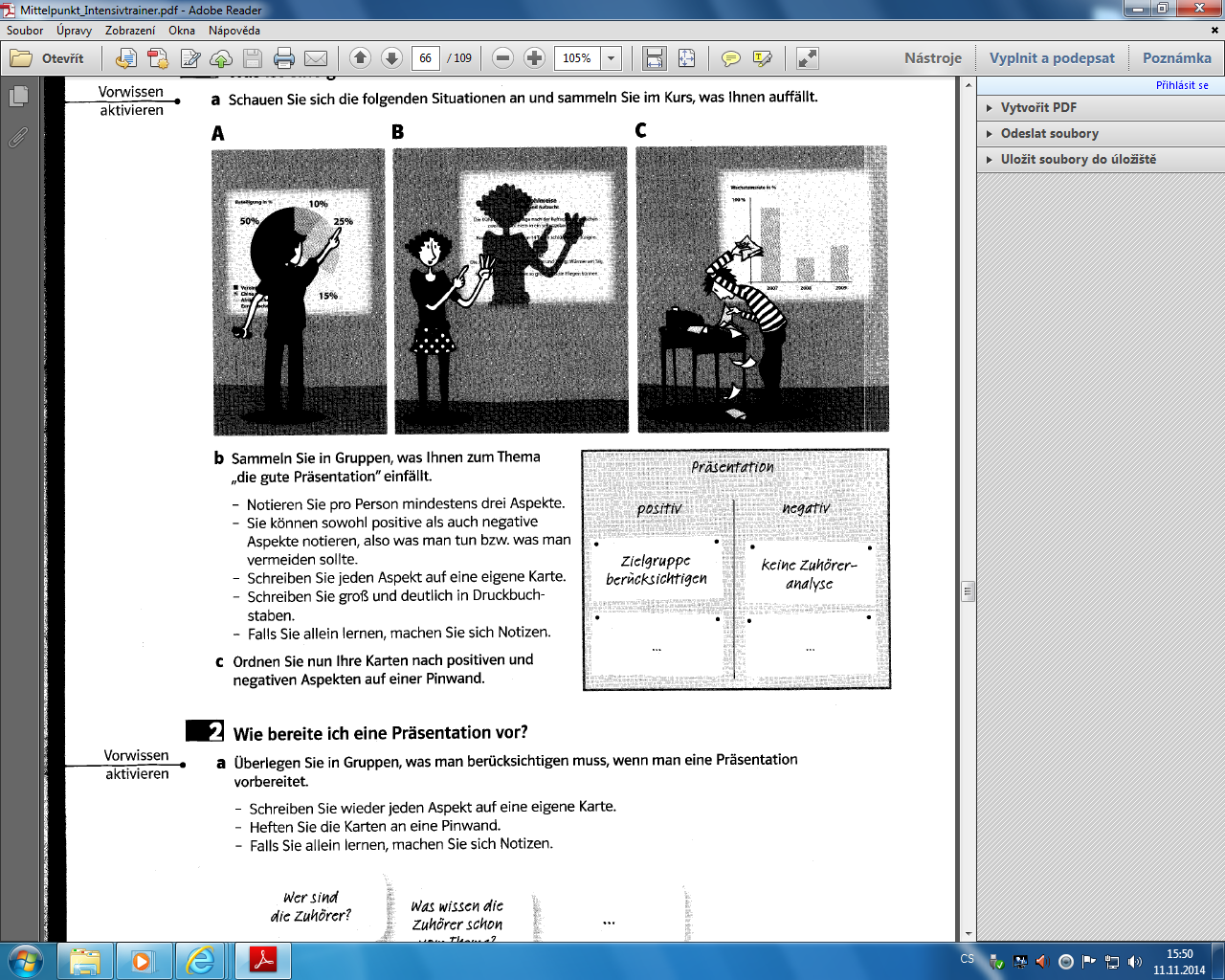 Die „gute“ Präsentation
Notieren Sie mindestens drei Aspekte (pro Aspekt eine Karte)
Was sollte man tun, was vermeiden?
Ordnen Sie Ihre Karten nach positiven und negativen Aspekten.
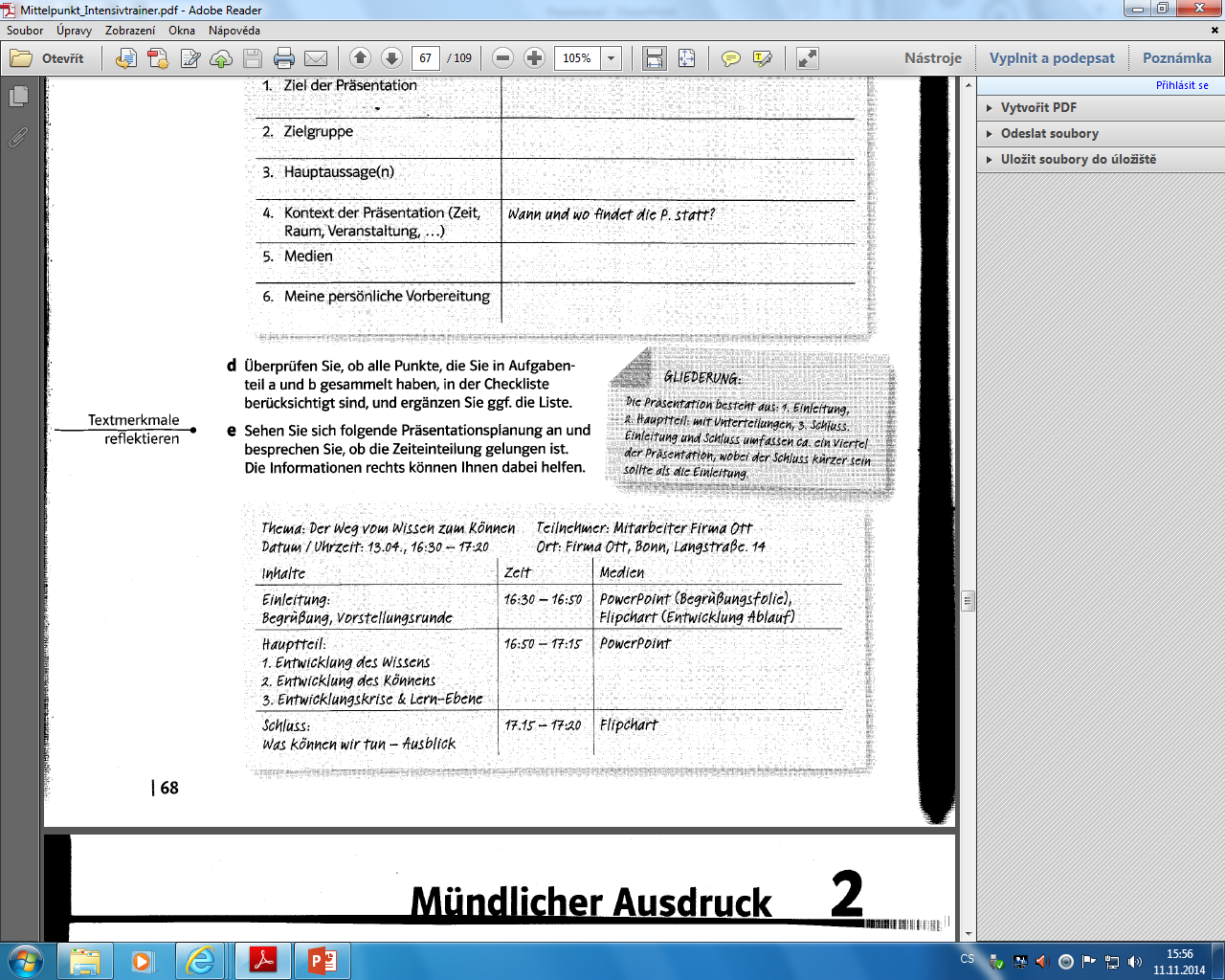 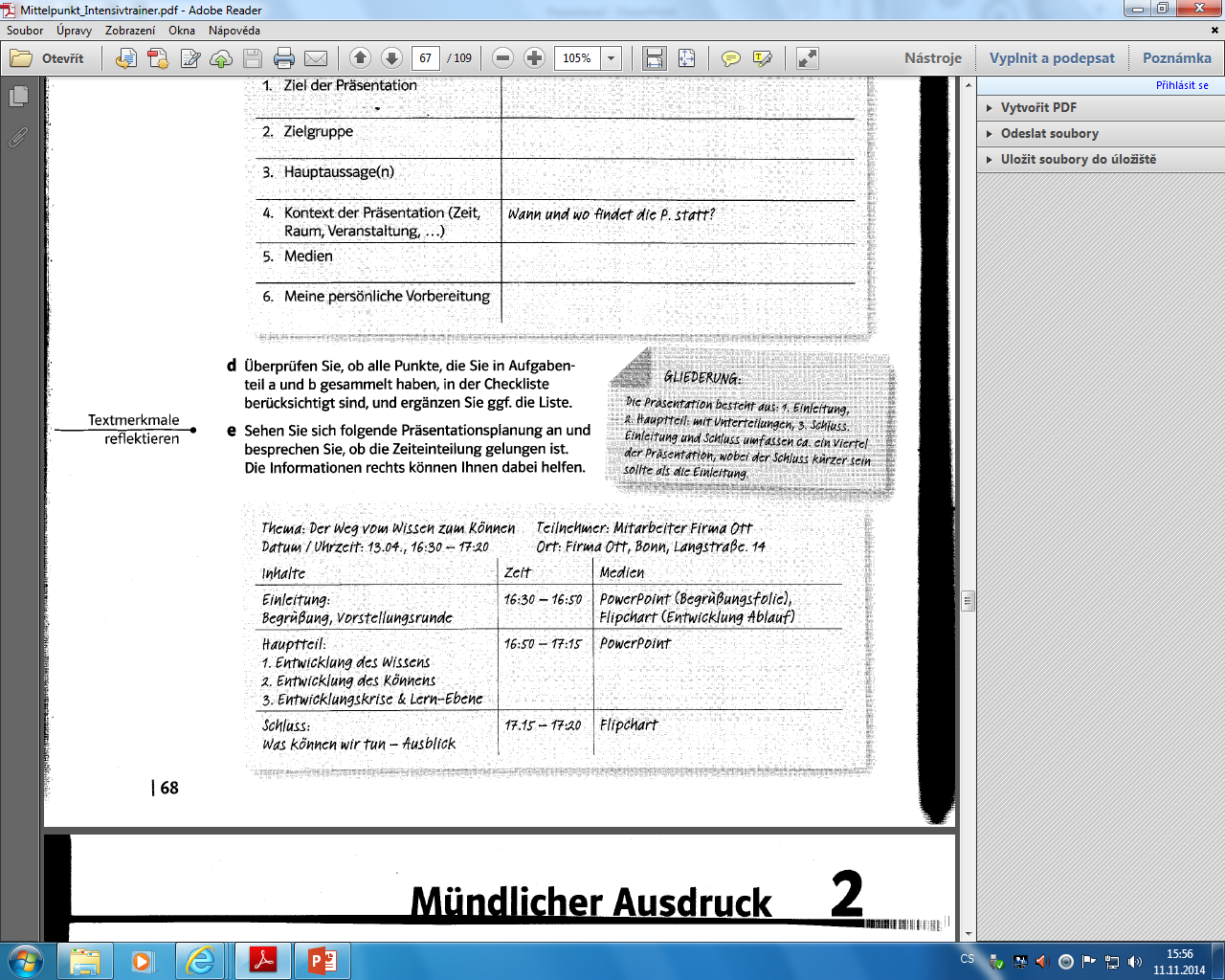 Der erste Eindruck ist wichtig
Vergleichen Sie die folgenden Redemanuskripte und entscheiden Sie, welche Einleitung besser ist.
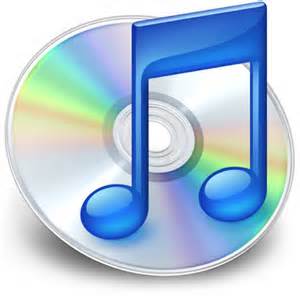 Powerpoint - Folien
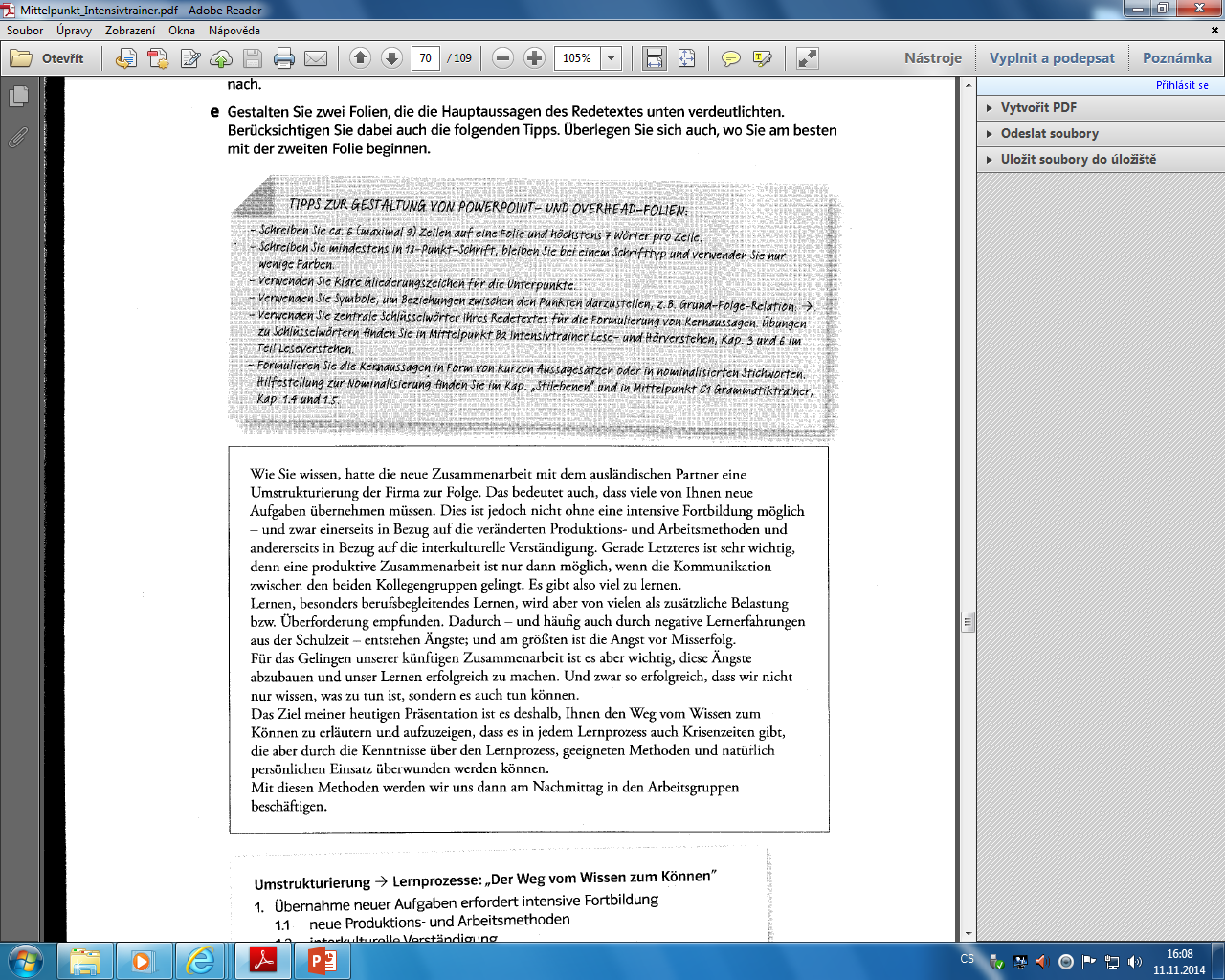 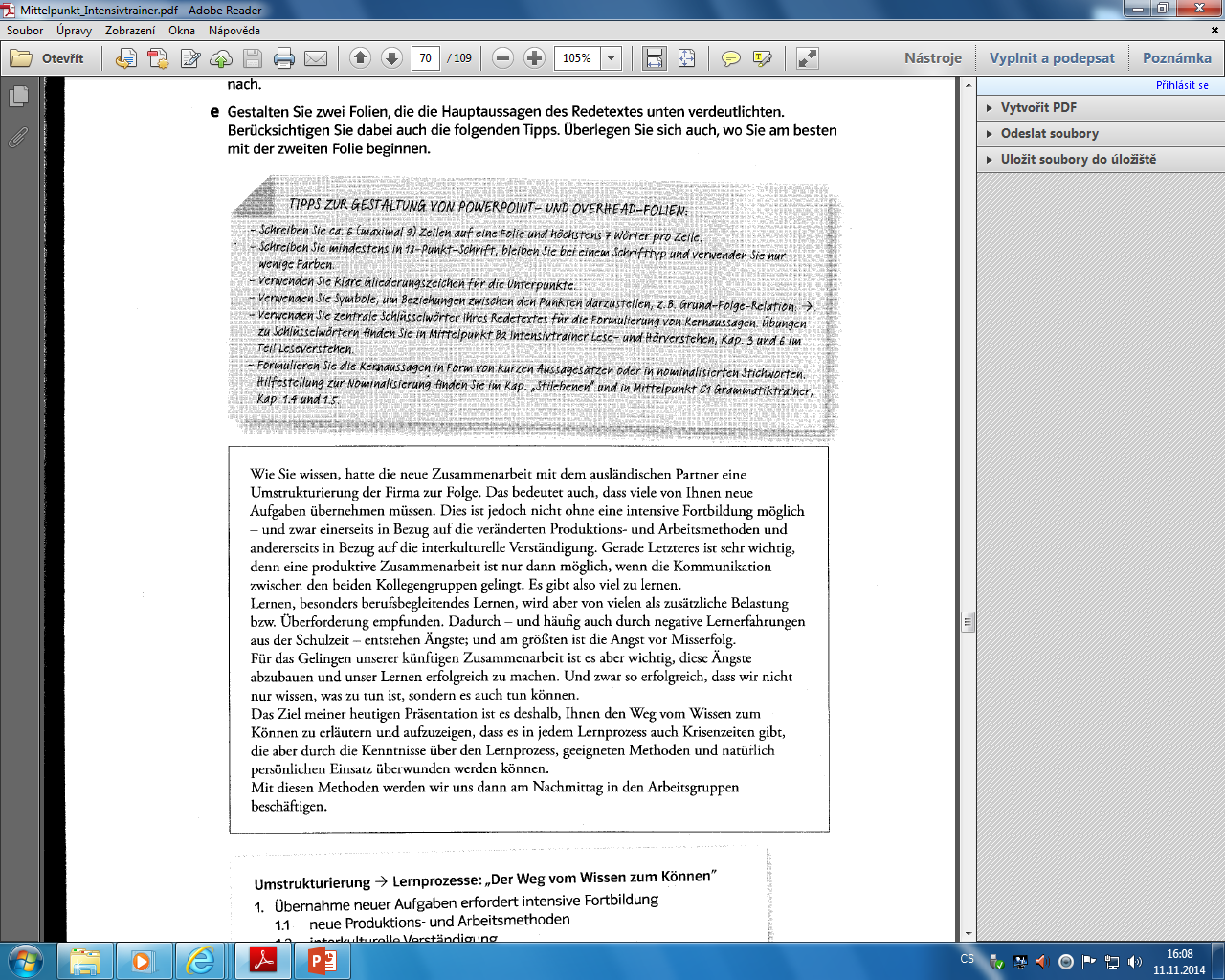 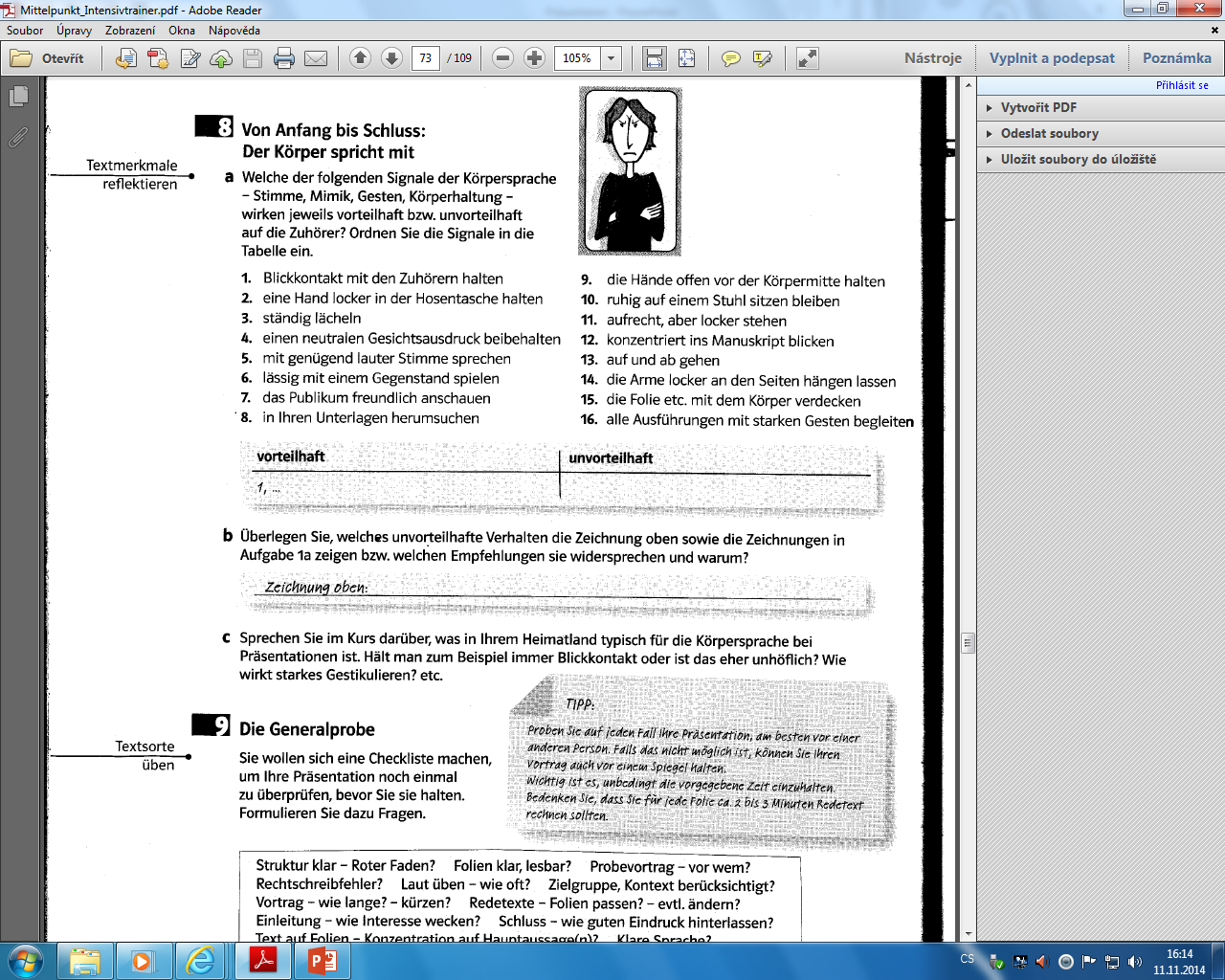 Körpersprache
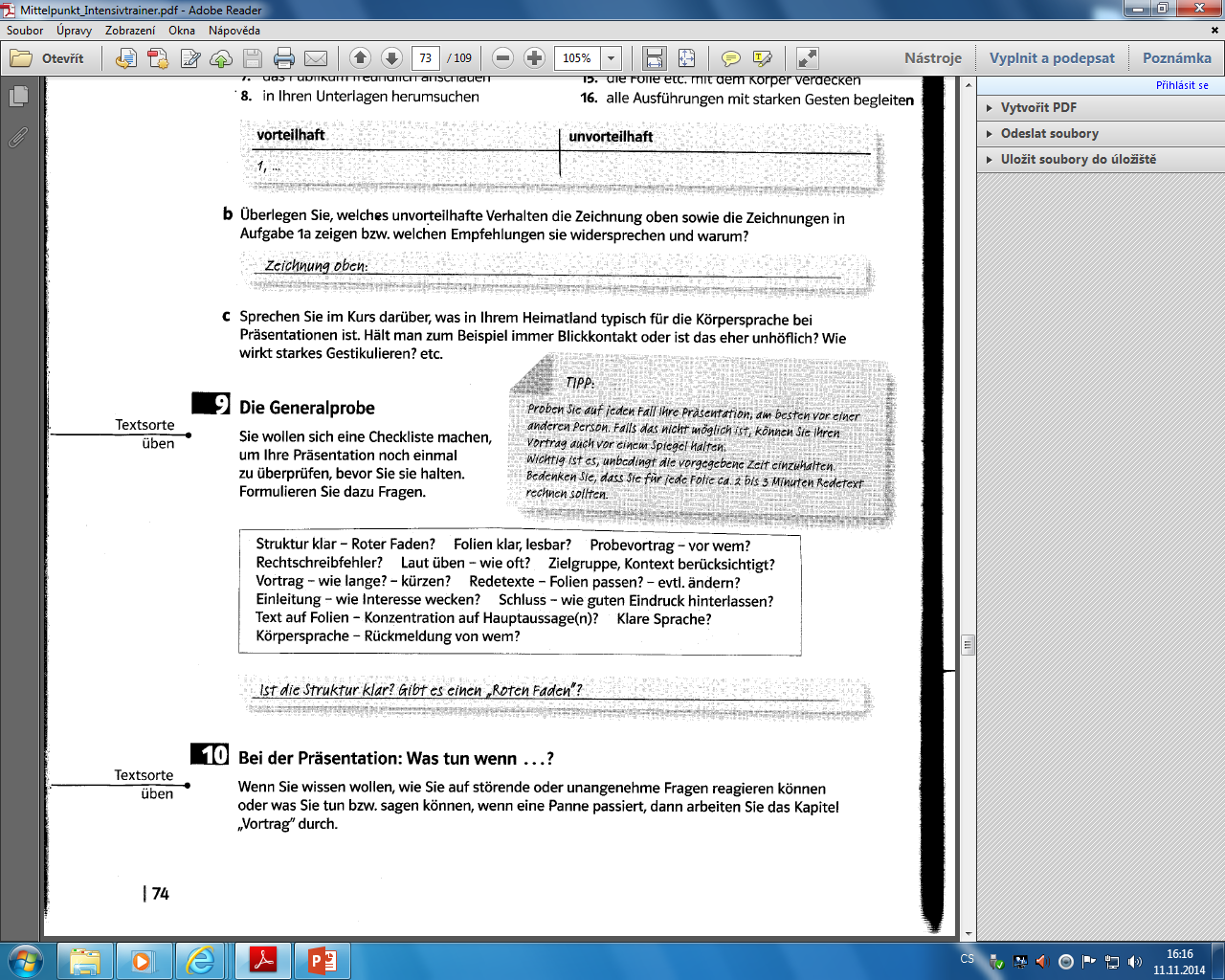 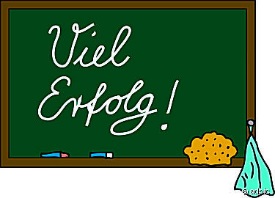